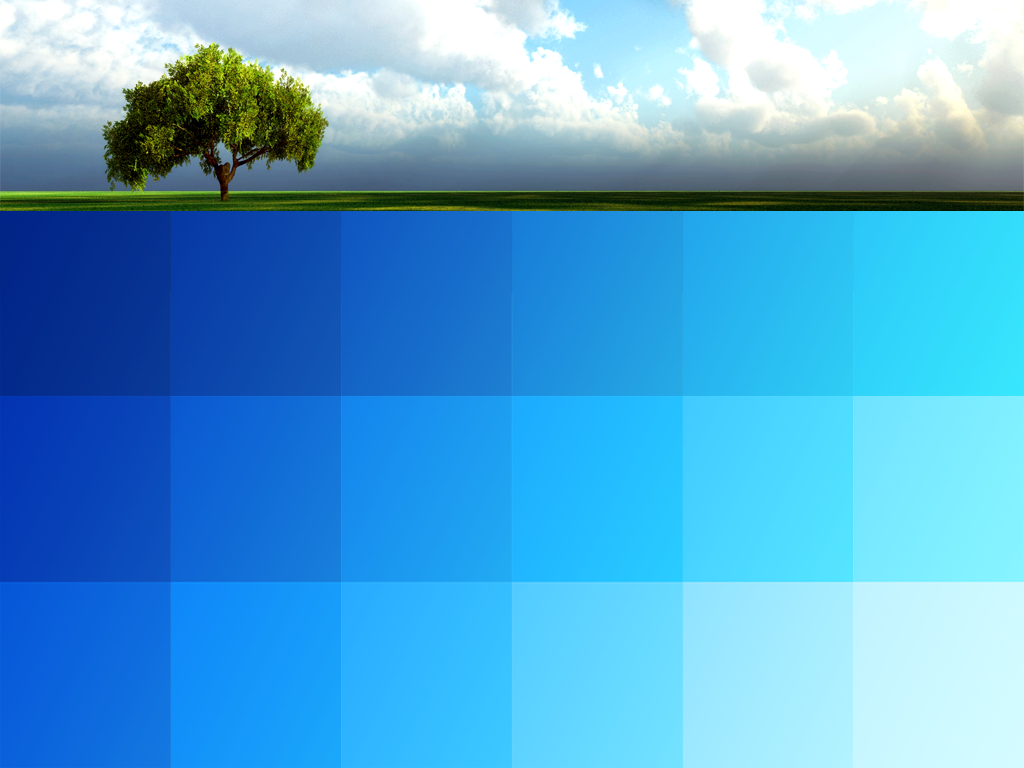 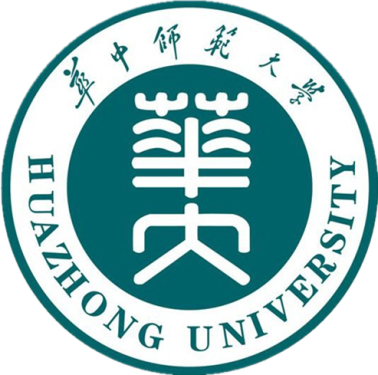 2017届硕士论文答辩
基于TPACK的小学天文
教学活动设计与实践研究
答辩人：杜康玉
指导老师：乔翠兰 副教授
崔辰州 研究员
基于TPACK的小学天文教学活动设计与实践研究
研究概述
1
研究结论
4
研究思路
2
研究不足
5
研究过程
3
研究背景
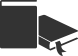 基于TPACK的小学天文教学活动设计与实践研究
研究概述
研究思路
研究过程
研究结论
研究不足
VS
天文教育的需求日渐增加
天文知识较为分散无序
VS
海量天文数据形成新型平台
传统天文教学资源匮乏
VS
教师教育技术能力要求提高
教师课程整合理念有待加强
VS
学生信息化素养备受关注
信息化课堂建设有所不足
研究现状
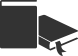 基于TPACK的小学天文教学活动设计与实践研究
研究概述
研究思路
研究过程
研究结论
研究不足
研究目的
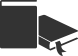 基于TPACK的小学天文教学活动设计与实践研究
研究概述
研究思路
研究过程
研究结论
研究不足
构建小学天文
课程体系
以TPACK为指导理念，将天文数据驱动平台融入小学天文教学
文献法
文本分析法
课标及教材中的天文内容
TPACK的构成及理论基础
基于TPACK的小学天文教学活动设计与实践研究
基于TPACK的小学天文
教学活动设计流程
小学天文课程体系
研究概述
研究思路
研究过程
研究结论
研究不足
教学案例设计
行动研究法
教学案例实施
访谈法
教学案例效果评价
研究过程——梳理天文内容
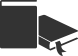 基于TPACK的小学天文教学活动设计与实践研究
研究概述
研究思路
研究过程
研究结论
研究不足
小学阶段
课 程 
标 准
知识分布
学习进阶
中学阶段
研究过程——梳理天文内容
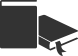 基于TPACK的小学天文教学活动设计与实践研究
研究概述
研究思路
研究过程
研究结论
研究不足
小学阶段
集中在行星及恒星层面
围绕学生身边可观察到的现象或生活经验
研究过程——梳理天文内容
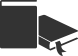 基于TPACK的小学天文教学活动设计与实践研究
研究概述
研究思路
研究过程
研究结论
研究不足
中学阶段
延伸至宇宙层次
涉及原理及规律
研究过程——梳理天文内容
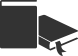 基于TPACK的小学天文教学活动设计与实践研究
研究概述
研究思路
研究过程
研究结论
研究不足
小学阶段
教    材
课程设置
课堂容量
中学阶段
研究过程——梳理天文内容
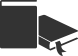 基于TPACK的小学天文教学活动设计与实践研究
研究概述
研究思路
研究过程
研究结论
研究不足
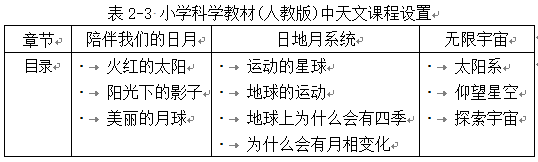 小学阶段
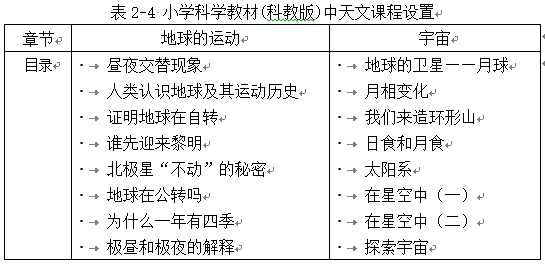 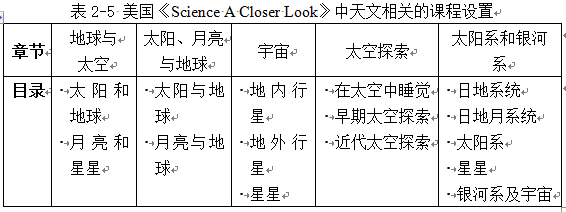 以学生熟悉的地、月、日为开端
学习主题突出
知识点2-4个
研究过程——梳理天文内容
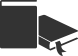 基于TPACK的小学天文教学活动设计与实践研究
研究概述
研究思路
研究过程
研究结论
研究不足
中学阶段
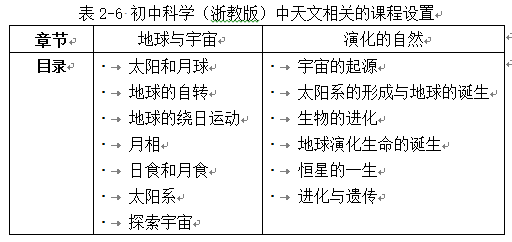 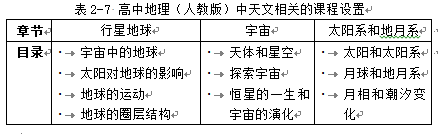 小学阶段的补充和延伸
课堂容量较大
研究过程——构建课程体系
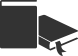 基于TPACK的小学天文教学活动设计与实践研究
研究概述
研究思路
研究过程
研究结论
研究不足
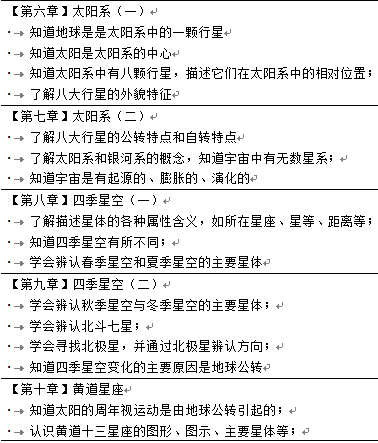 小学天文课程体系
时长：10课时
主题：太阳系、四季星空
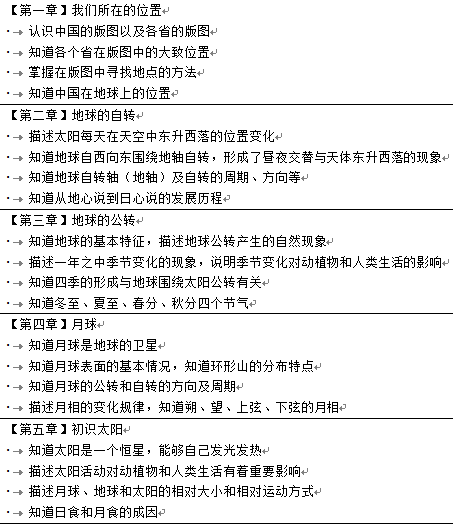 经多位专家教师修改
2016年天文学年会相关报告
研究过程——设计教学流程
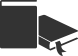 基于TPACK的小学天文教学活动设计与实践研究
研究概述
研究思路
研究过程
研究结论
研究不足
小学天文知识
教学法知识
建构主义
以WWT为主的
技术知识
以学生为中心
关注创设情境和协作学习
评价，分析，反思，总结
研究过程——设计教学流程
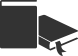 TPACK知识库
基于TPACK的小学天文教学活动设计与实践研究
创设情景，提出问题
分析学生学情
明确教学目标
把握整合原则
播放漫游
研究概述
研究思路
研究过程
研究结论
研究不足
知识讲解
软件操作
教具演示
整合
总结强化
准备素材，制作漫游
拓展延伸
课前分析
课堂实施
整合设计
总结反馈
研究过程——设计教学案例
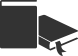 基于TPACK的小学天文教学活动设计与实践研究
研究概述
研究思路
研究过程
研究结论
研究不足
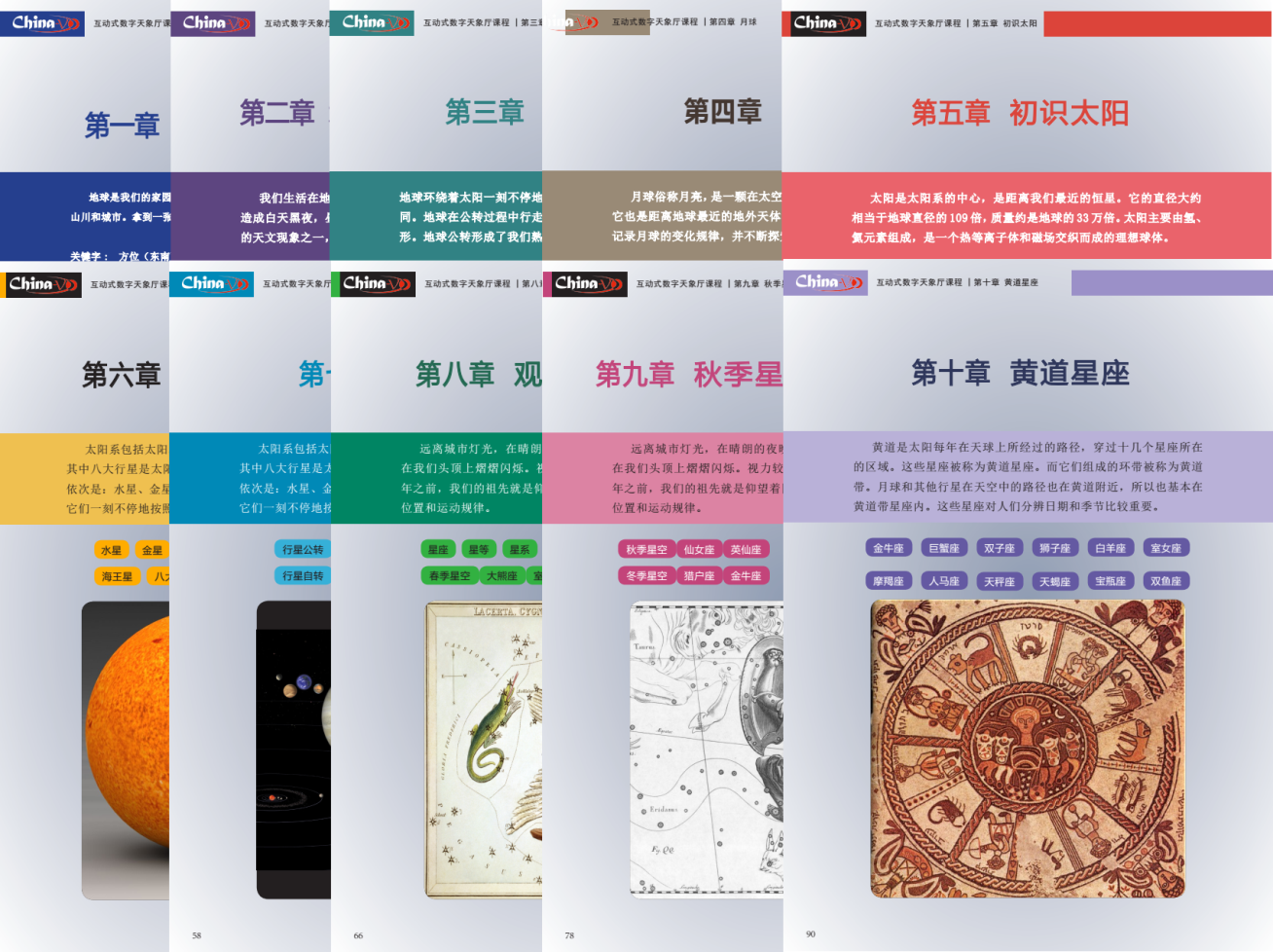 《互动式天文教学
指导丛书（小学卷）》
《地球的公转》
《初识太阳》
研究过程——设计教学案例
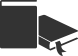 基于TPACK的小学天文教学活动设计与实践研究
研究概述
研究思路
研究过程
研究结论
研究不足
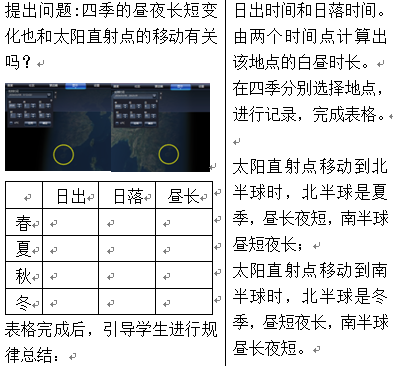 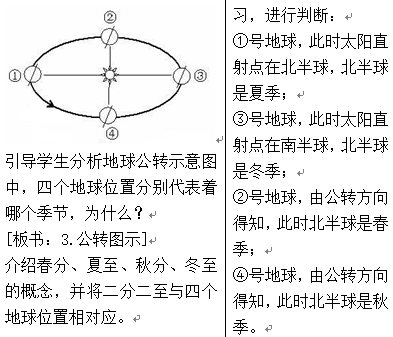 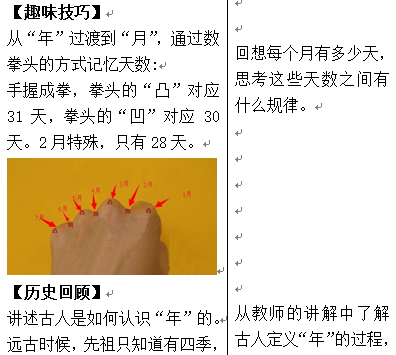 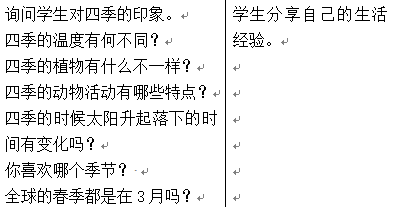 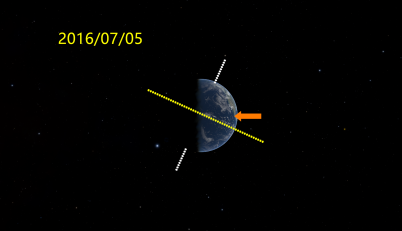 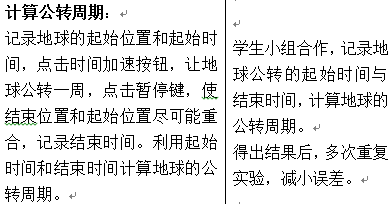 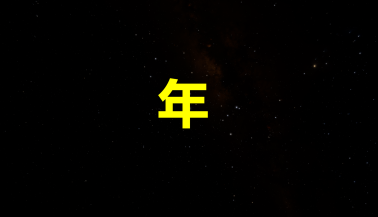 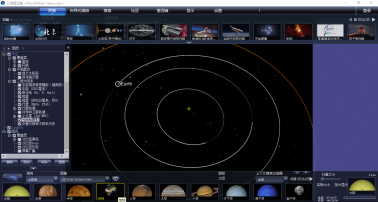 研究过程——设计教学案例
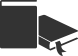 基于TPACK的小学天文教学活动设计与实践研究
研究概述
研究思路
研究过程
研究结论
研究不足
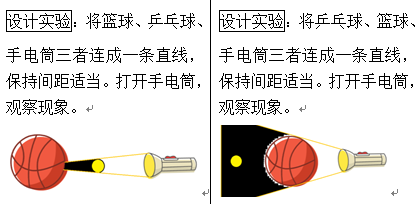 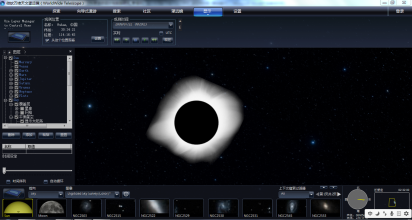 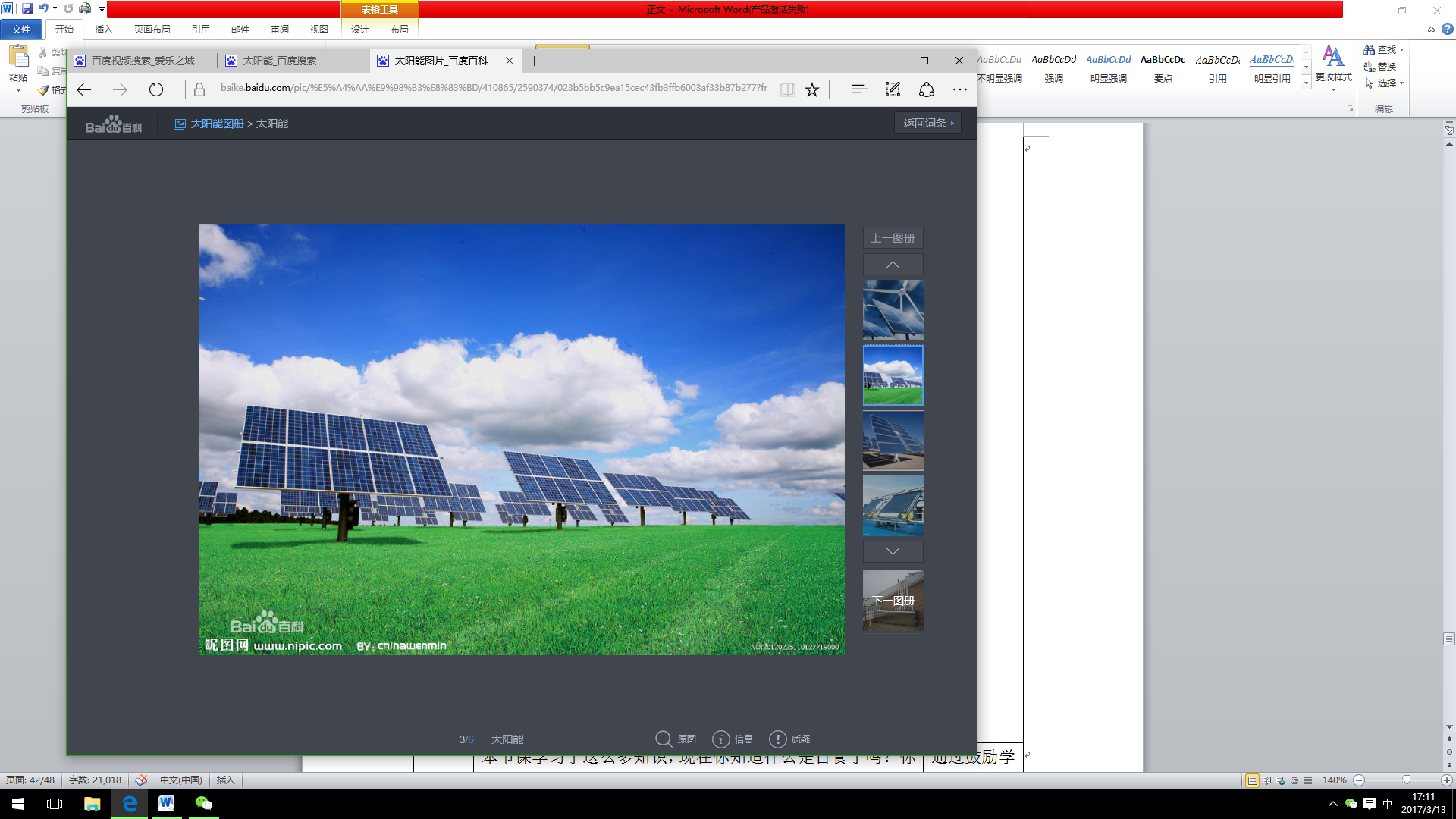 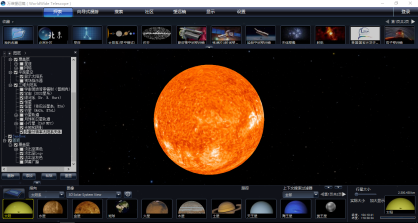 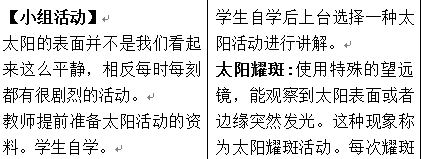 研究过程——实施教学活动
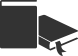 基于TPACK的小学天文教学活动设计与实践研究
研究概述
研究思路
研究过程
研究结论
研究不足
授课内容：《地球的公转》中的“四季成因”
授课学校：北京市史家胡同小学
授课对象：史家小学天文社团成员，11人，3-6年级
硬件设施：上课教室配有投影仪，教师备有电脑，学生每人备有笔记本
研究过程——实施教学活动
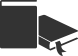 基于TPACK的小学天文教学活动设计与实践研究
研究概述
研究思路
研究过程
研究结论
研究不足
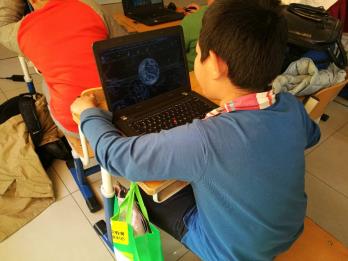 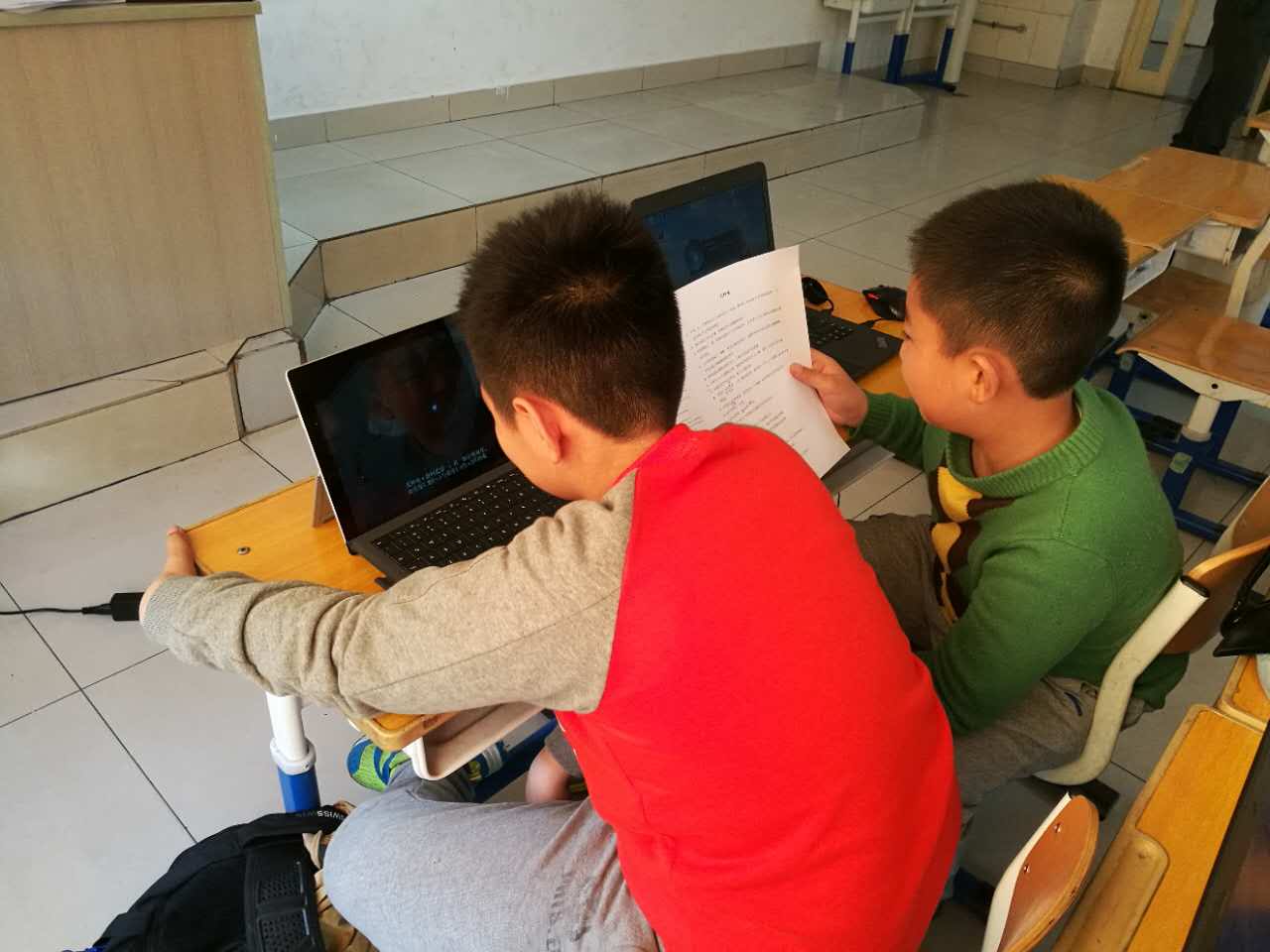 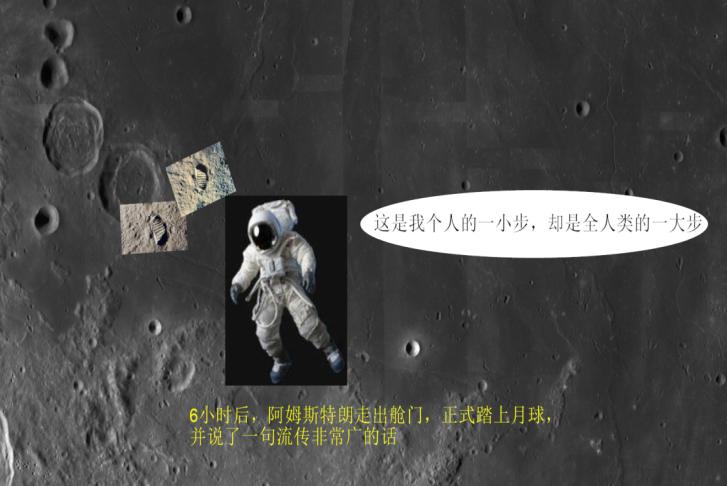 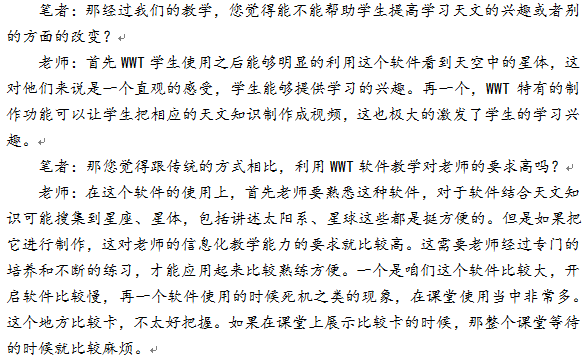 研究过程——评价实施效果
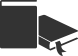 基于TPACK的小学天文教学活动设计与实践研究
研究概述
研究思路
研究过程
研究结论
研究不足
对教学模式较为接受
教学目标基本达成
数据交互较为成功
协作与实践能力得到提升
课堂节奏不好把控
存在课堂无关行为
确保教师的主导地位
侧重学生的学习兴趣
提高漫游的播放质量
注意软件的适度使用
总结
反思
基于TPACK的小学天文教学活动设计与实践研究
研究概述
研究思路
研究过程
研究结论
研究不足
小学天文课程体系已具备较好的认知度，确定教学目标设置较为合理，符合学生的认知特点；
基于TPACK的小学天文教学活动设计流程受到师生喜爱，能够改善课堂的教学效果；
WWT有助于提高学生的学习兴趣，值得推广和应用
基于TPACK的小学天文教学活动设计与实践研究
研究概述
研究思路
研究过程
研究结论
研究不足
课程体系设计方法较为简单
TPACK理论研究不足
研究样本不足，没有进行定量分析
研究对象不具有普适性，缺乏对照组
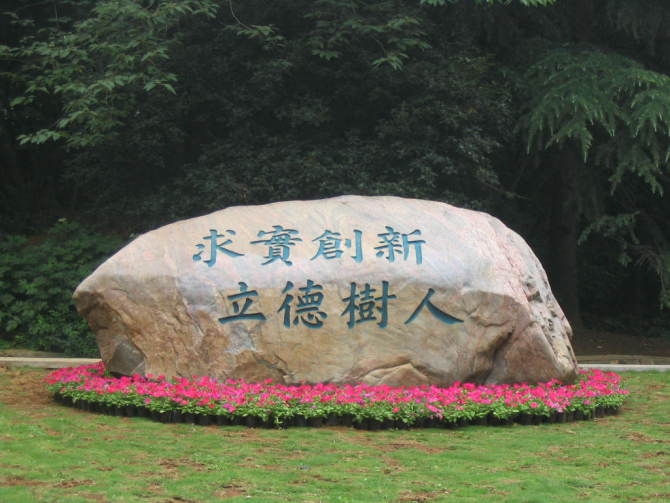 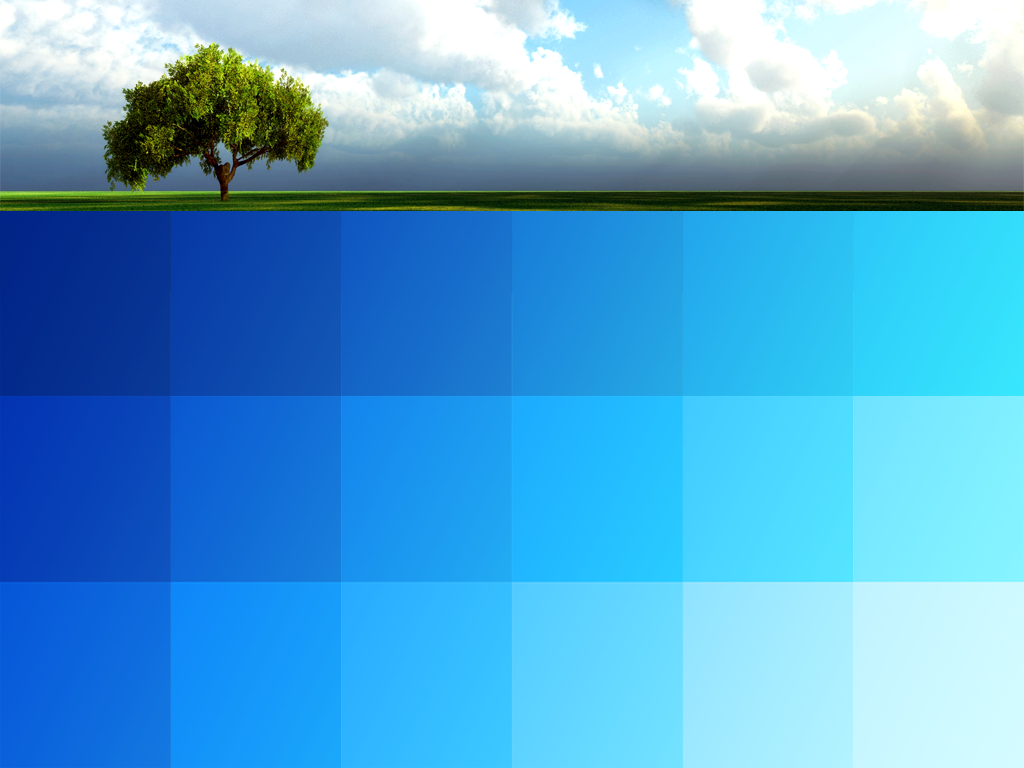 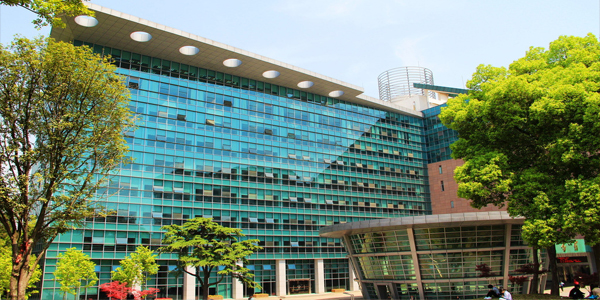 敬请各位老师批评指正